Федеральное государственное бюджетное образовательное учреждение высшего образования «Красноярский государственный медицинский университет имени профессора В.Ф. Войно-Ясенецкого»
Кафедра лучевой диагностики ИПО
Визуализацияопухолей почек. Часть 2
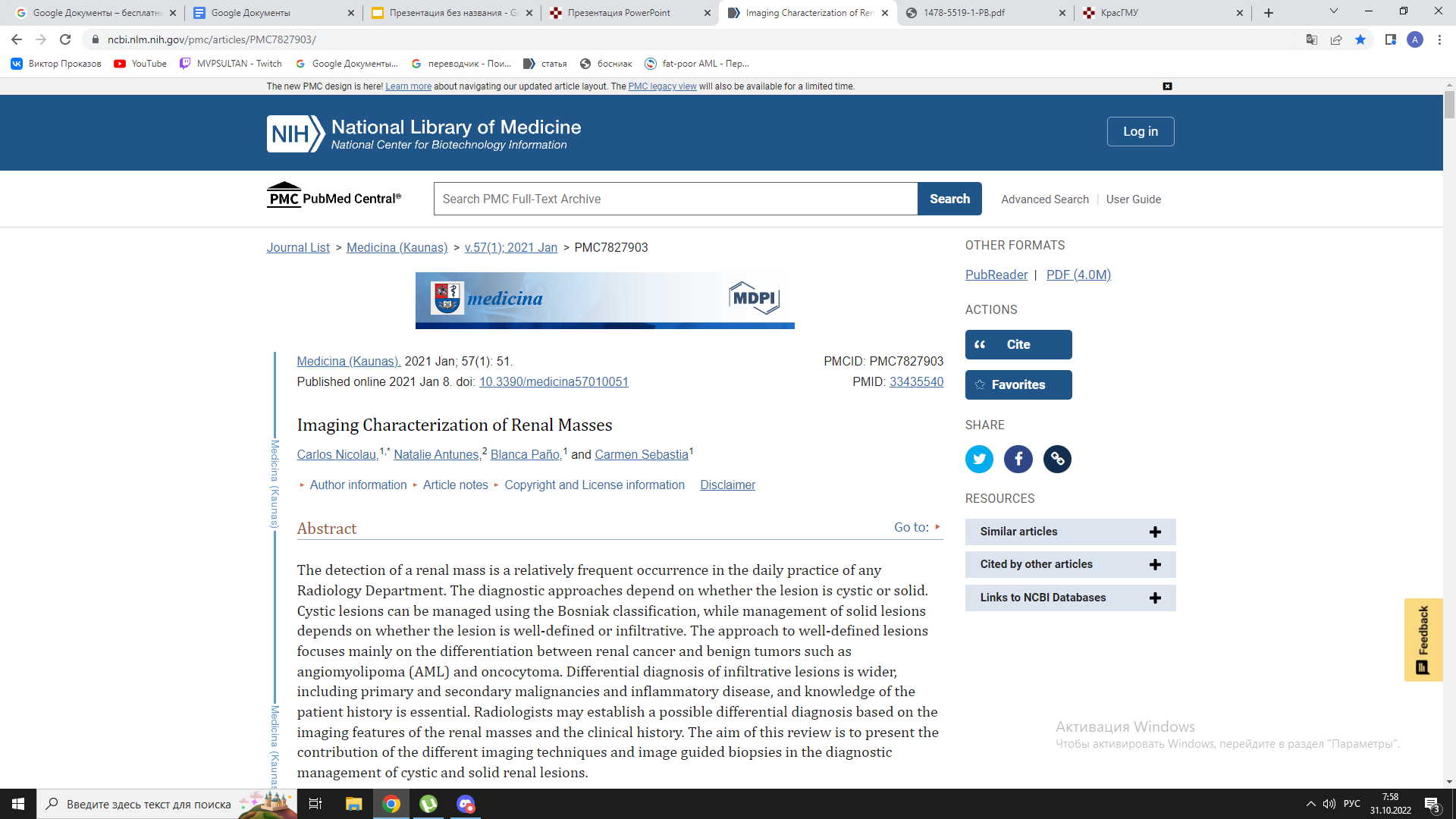 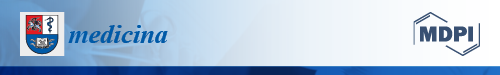 Выполнила: 
Ординатор 1 года обучения Специальности УЗД Безрукова Екатерина Васильевна
[Speaker Notes: Визуализация опухолей почек]
Характеристика солидных образований почек
Предпочтительные методы: КТ и МРТ
УЗИ в данном случае недостаточно точный метод, так как:
Признаки доброкачественных и злокачественных образований совпадают
При ЦДК  отсутствие кровотока не исключает злокачественности
Небольшие опухоли не выявляются
Характеристика солидных образований почек
Классификация по форме
Очаговые (округлые) образования
приводят к деформации контура
Инфильтративные (бобовидные) образования 
не приводят к деформации контура
[Speaker Notes: Заменить «шарообразные» на «округлые»]
Очаговые солидные образования почек
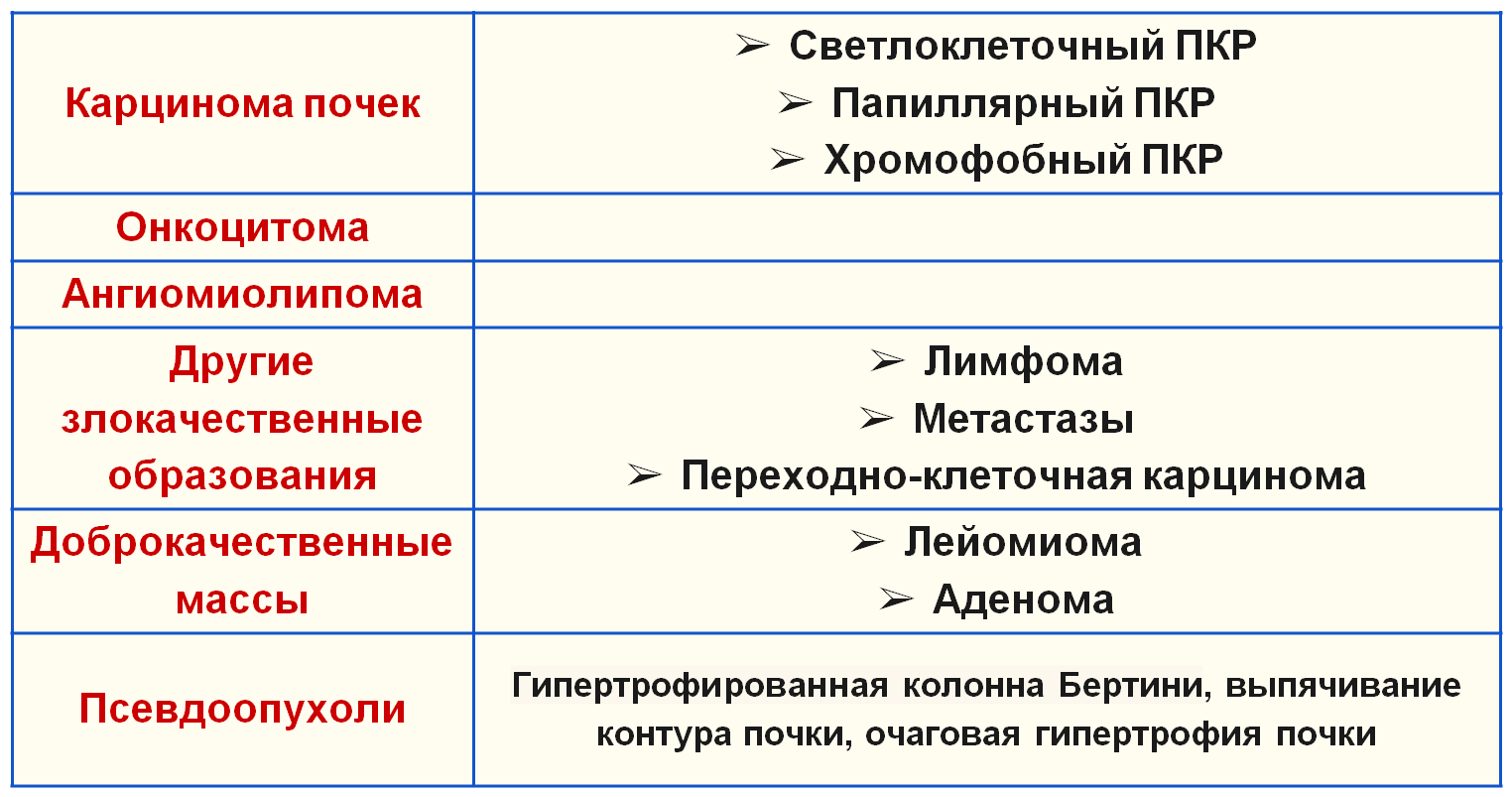 Доброкачественные образования
[Speaker Notes: «Доброкачественные массы» ????]
Алгоритм диагностики очаговых образований почек
Видим ли мы макроскопический жир? (по данным КТ или МРТ)
ДА
НЕТ (или сомнительно)
Ангиомиолипома
Требуется КТ или МРТ с контрастированием
Накапливает ли образование контраст?
НЕТ
ДА
(Геморрагическая или воспалительная 
киста, имитирующая солидное образование)
Тип накопления
Гиперваскулярный
Гиповаскулярный
Папиллярная почечно-клеточная карцинома
Светлоклеточная почечно-клеточная карцинома
Хромофобная почечно-клеточная карцинома
(умеренно-высокий)
(низкий)
Онкоцитома
Ангиомиолипома с низким содержанием жира (от высокого до низкого, однородная)
Имеются ли признаки, указывающие на онкоцитому или АМЛ с низким содержанием жира, или, если это  почечно-клеточная карцинома, будут ли возможны чрескожная абляция или активное наблюдение?
ДА
НЕТ
Оперативное вмешательство
Биопсия
Характеристика очаговых образований почек
Ангиомиолипома
следует заподозрить при обнаружении образования с макроскопическим жиром (внеклеточным) 
представляет собой опухоль мезенхимального происхождения, состоящую из кровеносных сосудов, гладкомышечных клеток и адипоцитов
широко распространена среди населения (0,3–3%)
Характеристика очаговых образований почек
Ангиомиолипома
Классификация
                 Две эпидемиологические формы
Спорадическая форма 
(80% случаев, чаще всего у женщин среднего возраста)
Туберозная форма 
       (20% случаев)
Характеристика очаговых образований почек
Ангиомиолипома
Обнаружение макроскопического жира может быть подтверждено: 
с помощью КТ (когда плотность составляет ≤20 HU) 
с помощью МРТ (регистрируется изосигнал относительно подкожной или внутрибрюшной жировой ткани на всех фазах)
Характеристика очаговых образований почек
Ангиомиолипома
Важно отметить! 
Наличие микроскопического внутриклеточного жира нельзя использовать для диагностики АМЛ, т.к. также его содержат большое количество светлоклеточных карцином
МРТ. Ангиомиолипома почки
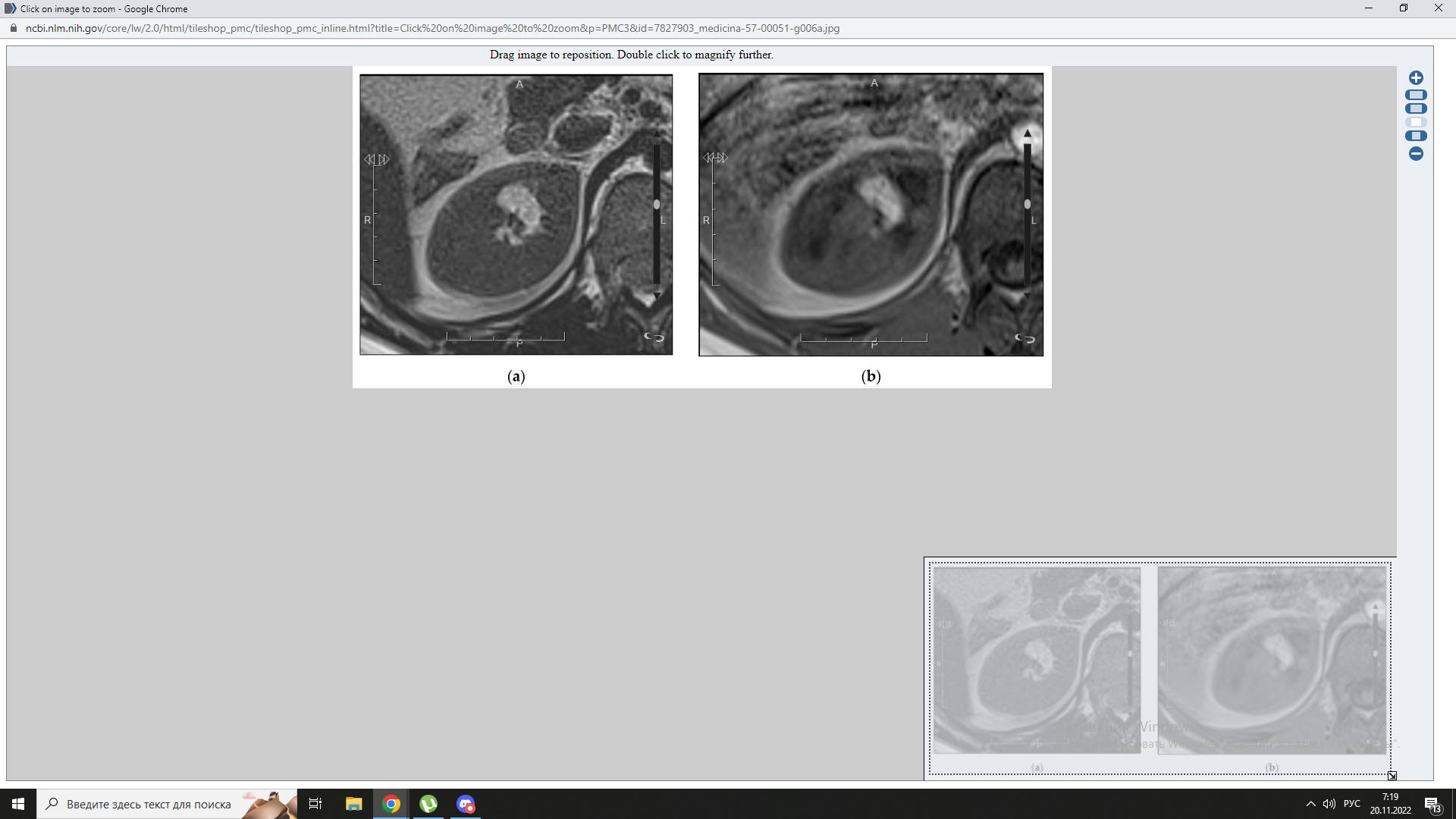 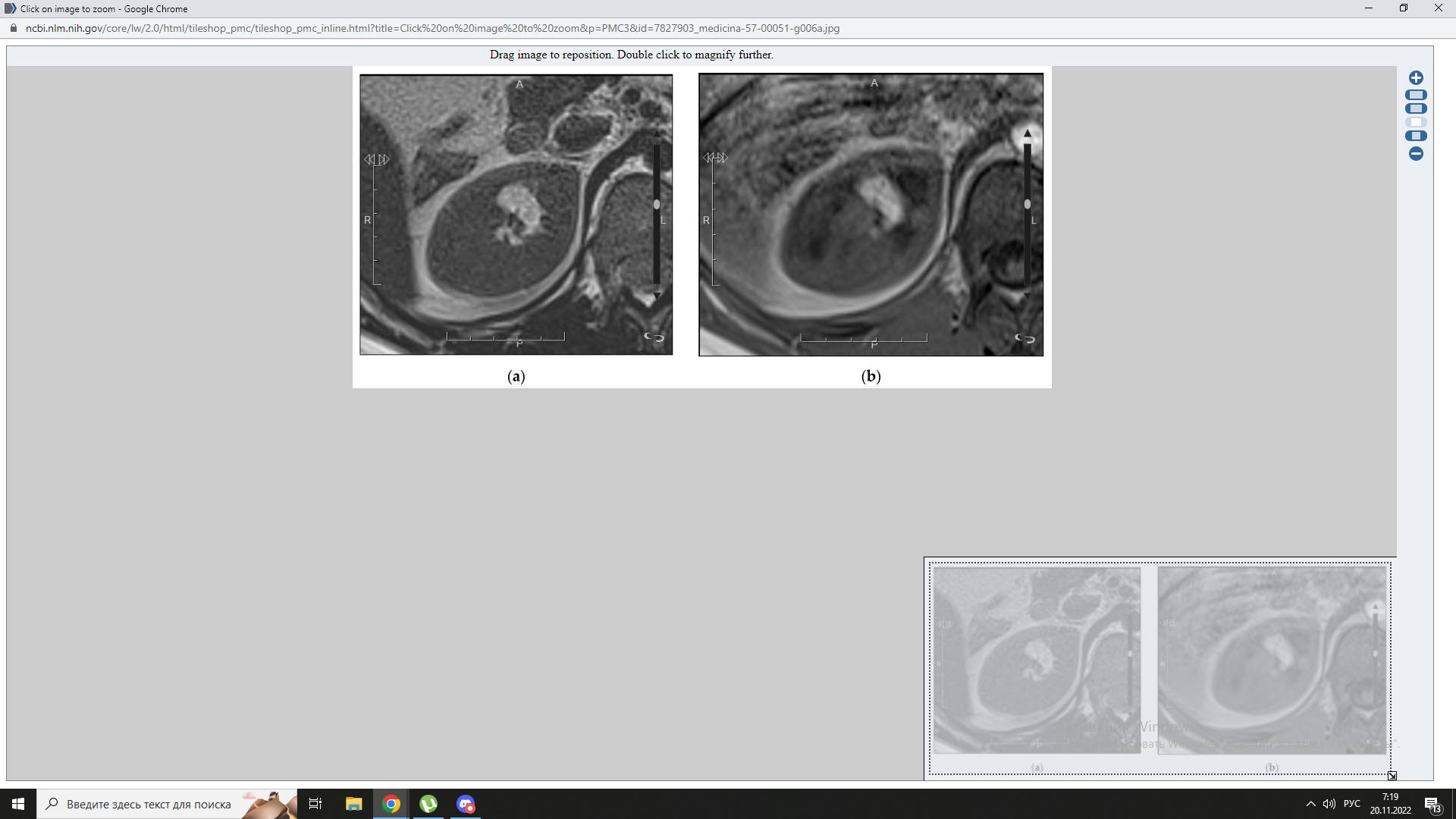 А. Т2-ВИ, аксиальная плоскость: образование почки с гиперинтенсивным сигналом, размером 2*3 см
Б.  Синфазное изображение, аксиальная плоскость
[Speaker Notes: Т2-ВИ, аксиальная плоскость]
МРТ. Ангиомиолипома почки
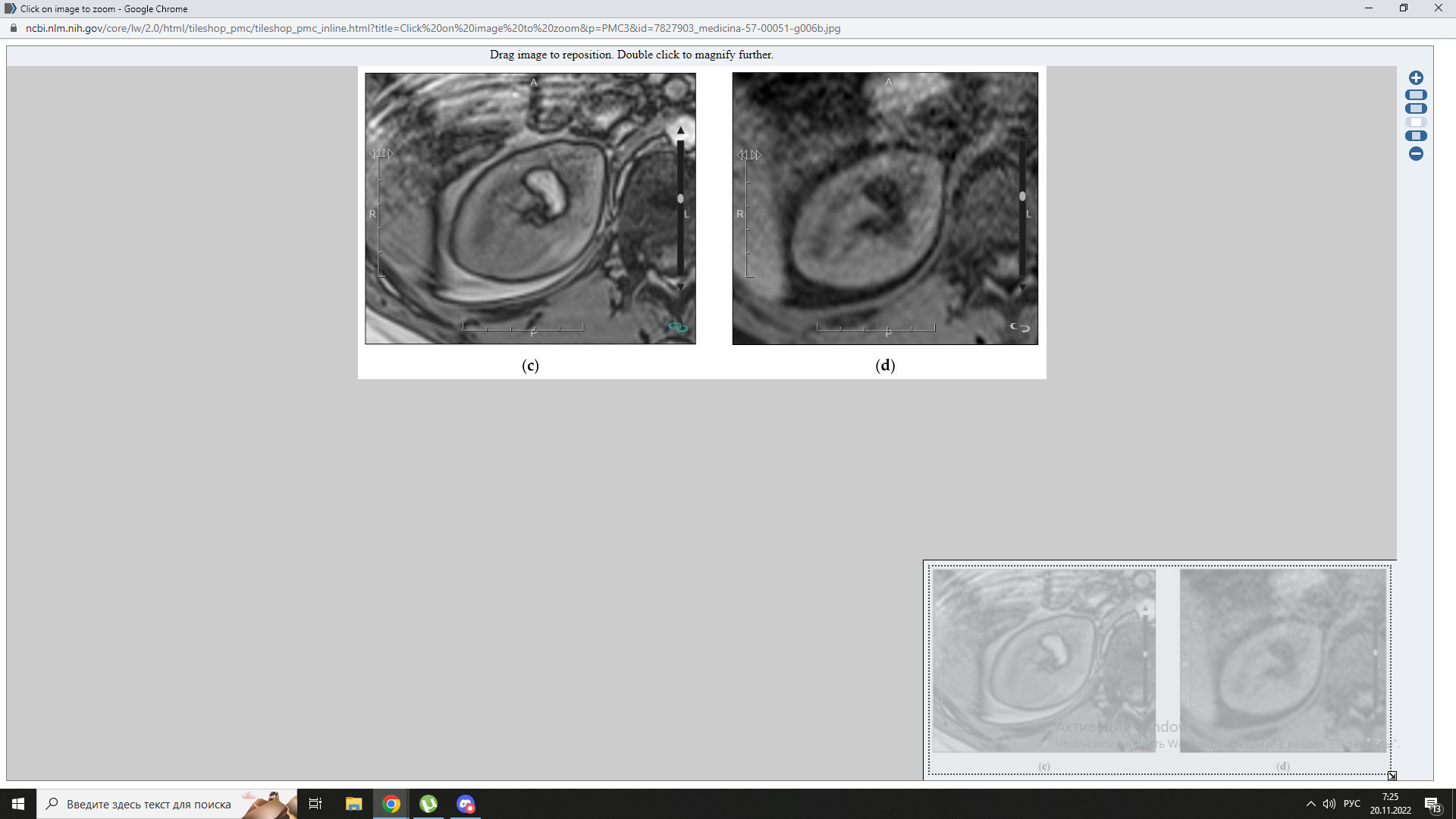 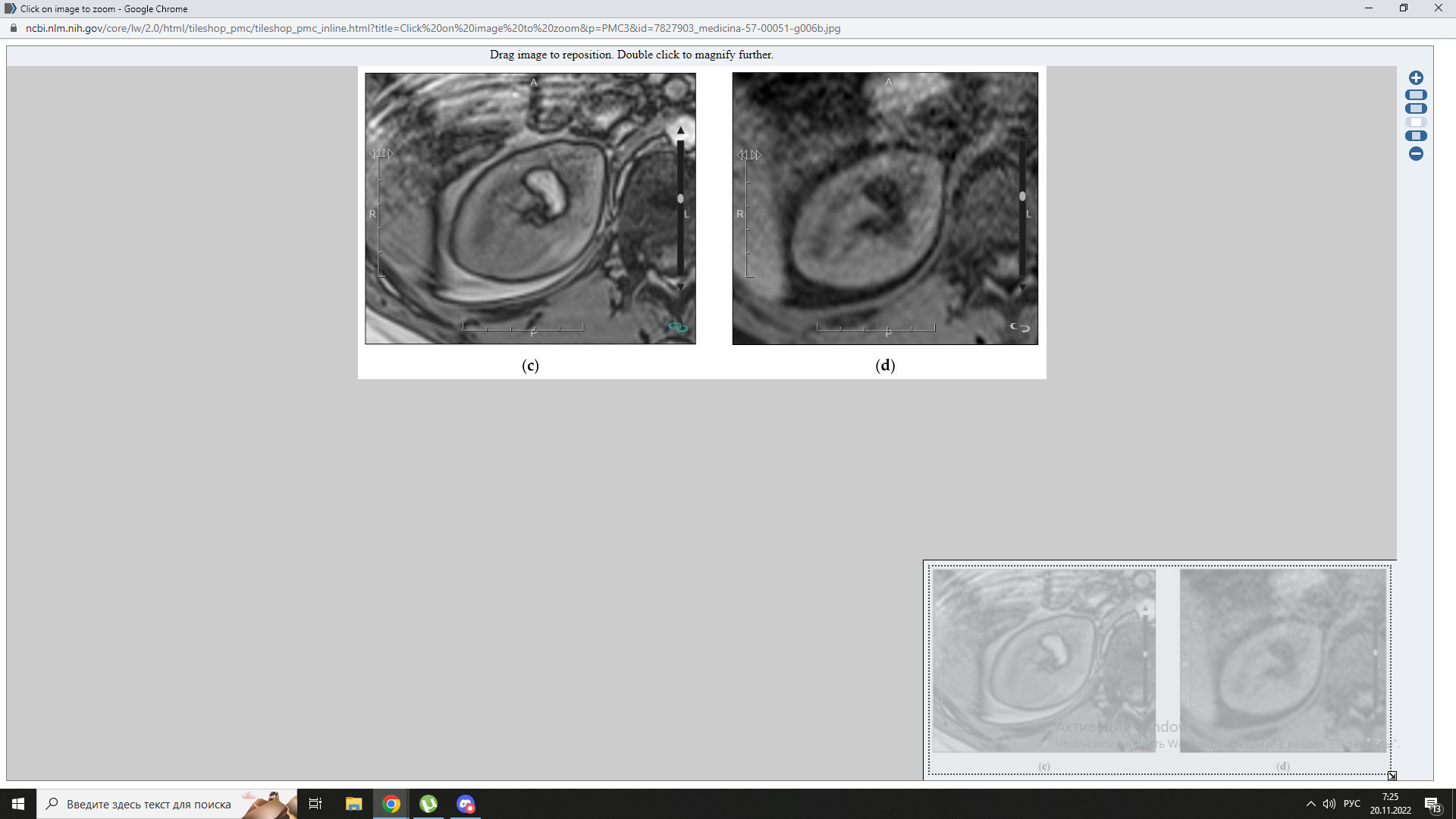 Г. Т1-ВИ, аксиальная плоскость: образование с гипоинтенсивным сигналом
В. Противофазное Т1-ВИ: артефакт “индийских чернил”
[Speaker Notes: Плоскость?]
Характеристика очаговых образований почек
Онкоцитома
Состоит из онкоцитов, окруженных капиллярами и стромой
Составляет 3-7% всех солидных образований почек, частота увеличивается до 18% в группе опухолей <4 см
Образования чаще всего одиночные
Характеристика очаговых образований почек
Онкоцитома
Инверсионный характер контрастирования (гиперинтенсивный сегмент опухоли в кортикомедуллярной фазе возвращается к гипоинтенсивному в экскреторной фазе)
Центральный звездчатый рубец в 50 % случаев
Дифференциальная диагностика со скПКР
МРТ. Онкоцитома левой почки
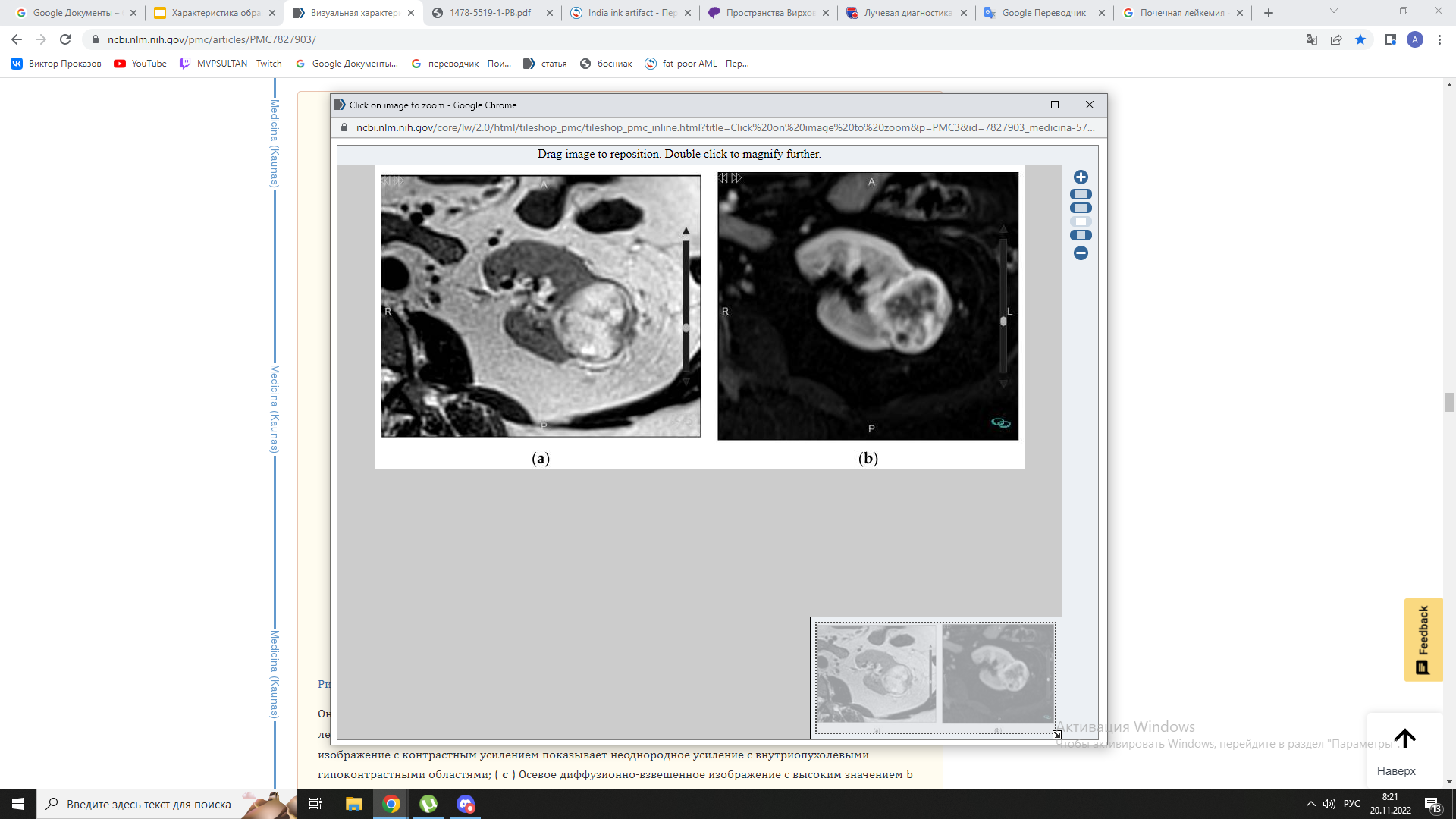 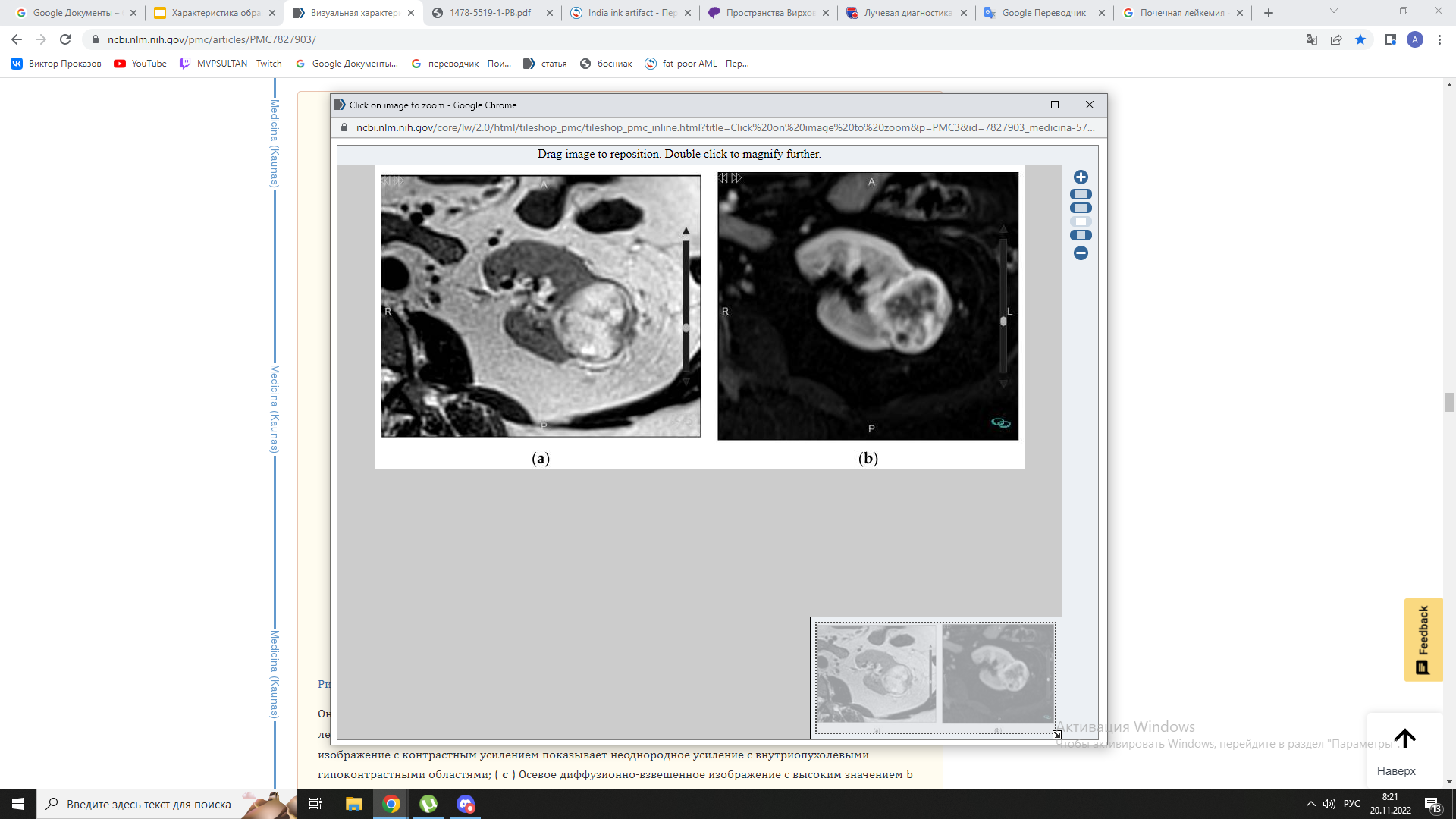 А. Т2-ВИ, аксиальная плоскость: гетерогенное очаговое образование с гиперинтенсивным сигналом
Б. Т1-ВИ, аксиальная плоскость: неравномерное накопление контрастного вещества
МРТ. Онкоцитома левой почки
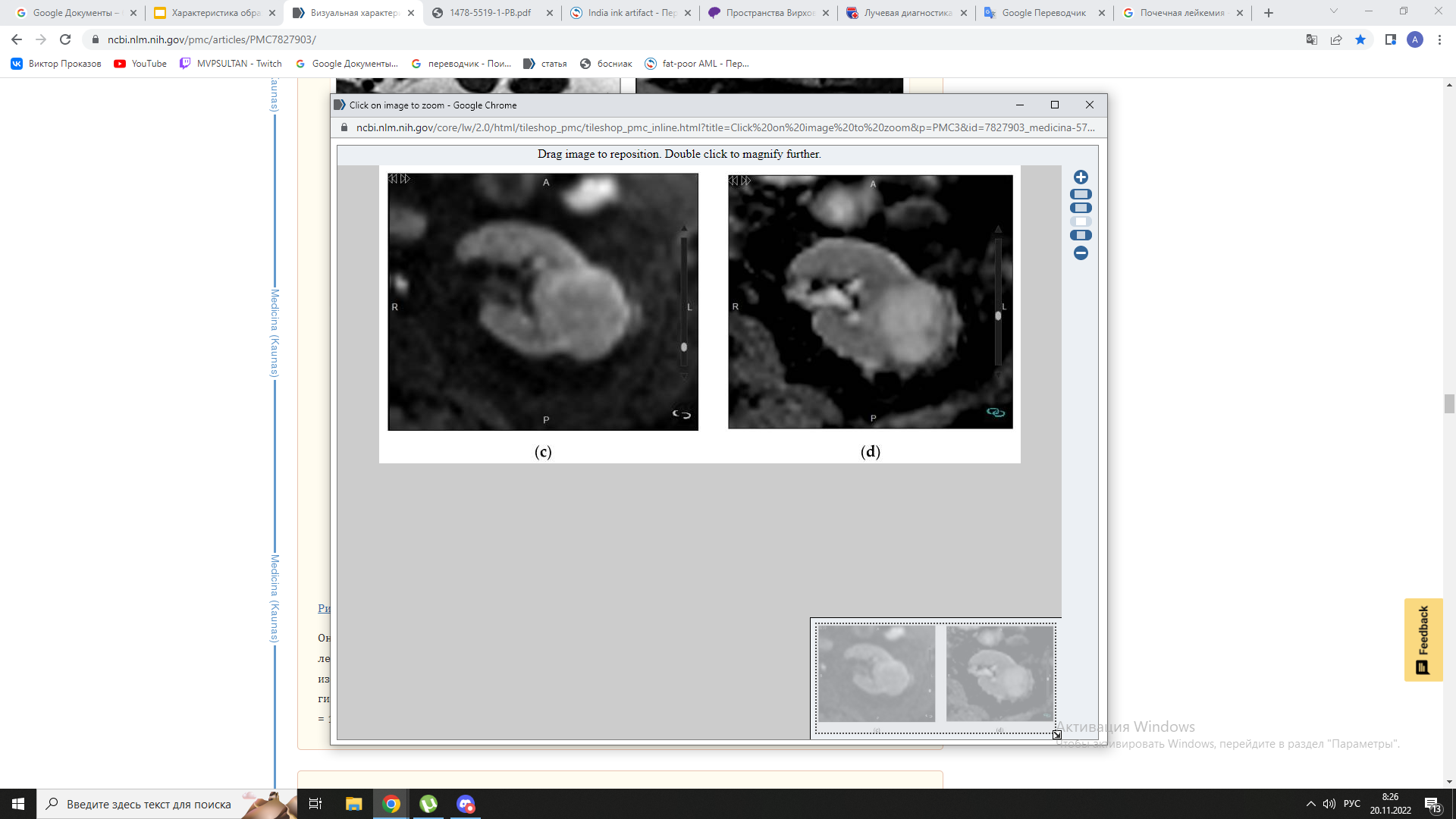 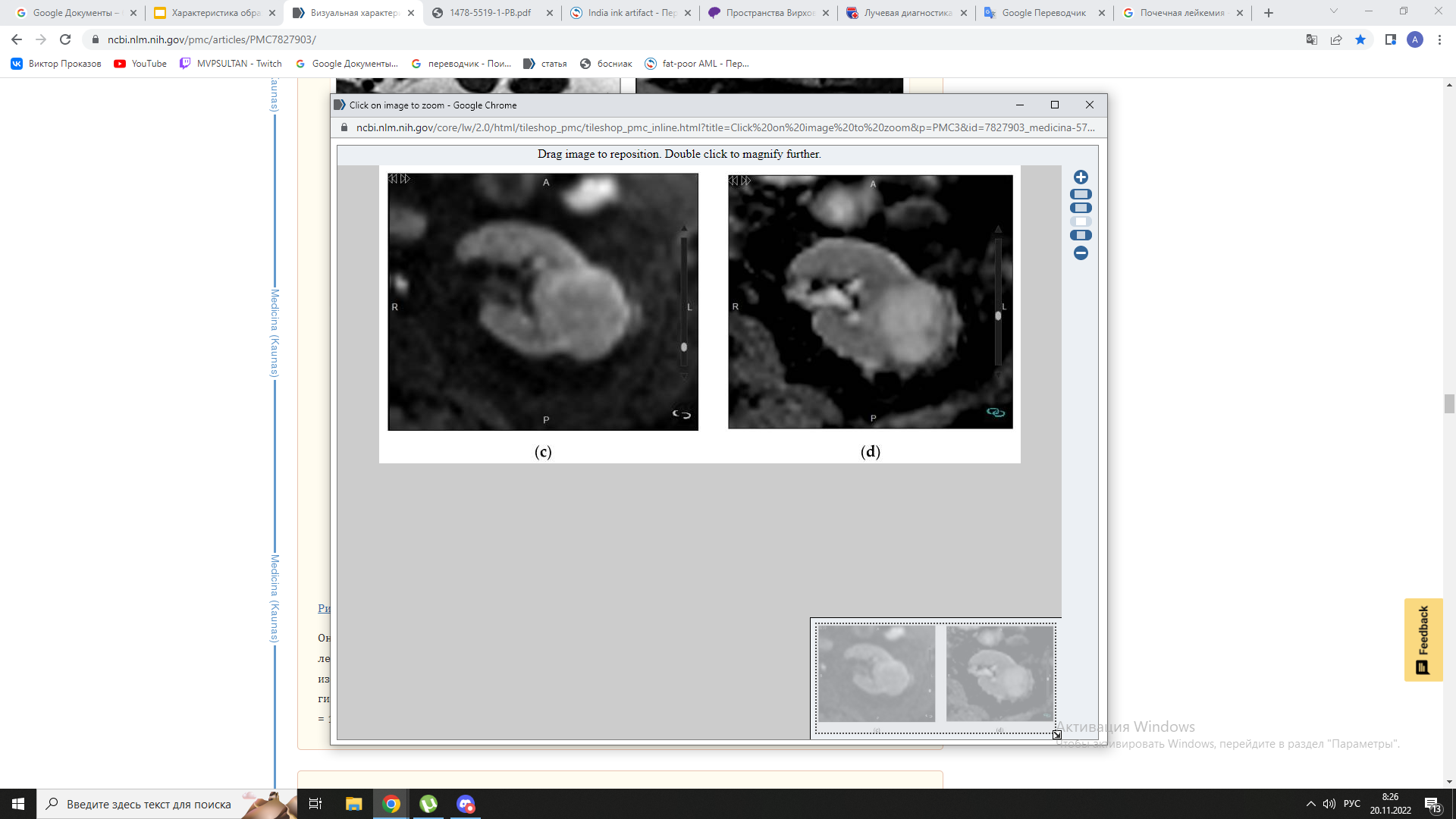 В.Диффузионно-взвешенное изображение: высокое значение b-фактора (1000 
с / мм2)
Г.Диффузионно-взвешенное изображение: ИКД демонстрирует отсутствие ограничения диффузии
[Speaker Notes: демонстрирует]
Характеристика очаговых образований почек
Почечно-клеточный рак
следует заподозрить при обнаружении очагового образования без макроскопического жира 
является наиболее распространенным экспансивным солидным образованием, которое часто обнаруживают случайно при малом размере (<3 см) и на более ранней стадии, что улучшает прогноз
Характеристика очаговых образований почек
Почечно-клеточный рак
Морфологическая классификация:
   имеет худший прогноз      имеют лучшие показатели выживаемости
1 подтип - светлоклеточная карцинома
80-90% всех случаев
2 подтип - папиллярная карцинома
6-15% случаев
3 подтип - хромофобная  карцинома
2-5% случаев
Характеристика очаговых образований почек
Почечно-клеточный рак
Светлоклеточная карцинома
кальцинаты
иногда центральный рубец
неоднородное накопление контраста
гиперинтенсивное образование
Папиллярная и хромофобная карцинома
кальцинаты
однородное накопление контраста
папиллярный ПКР может быть гипоинтенсивным на Т2-ВИ
МРТ. Папиллярный рак почки
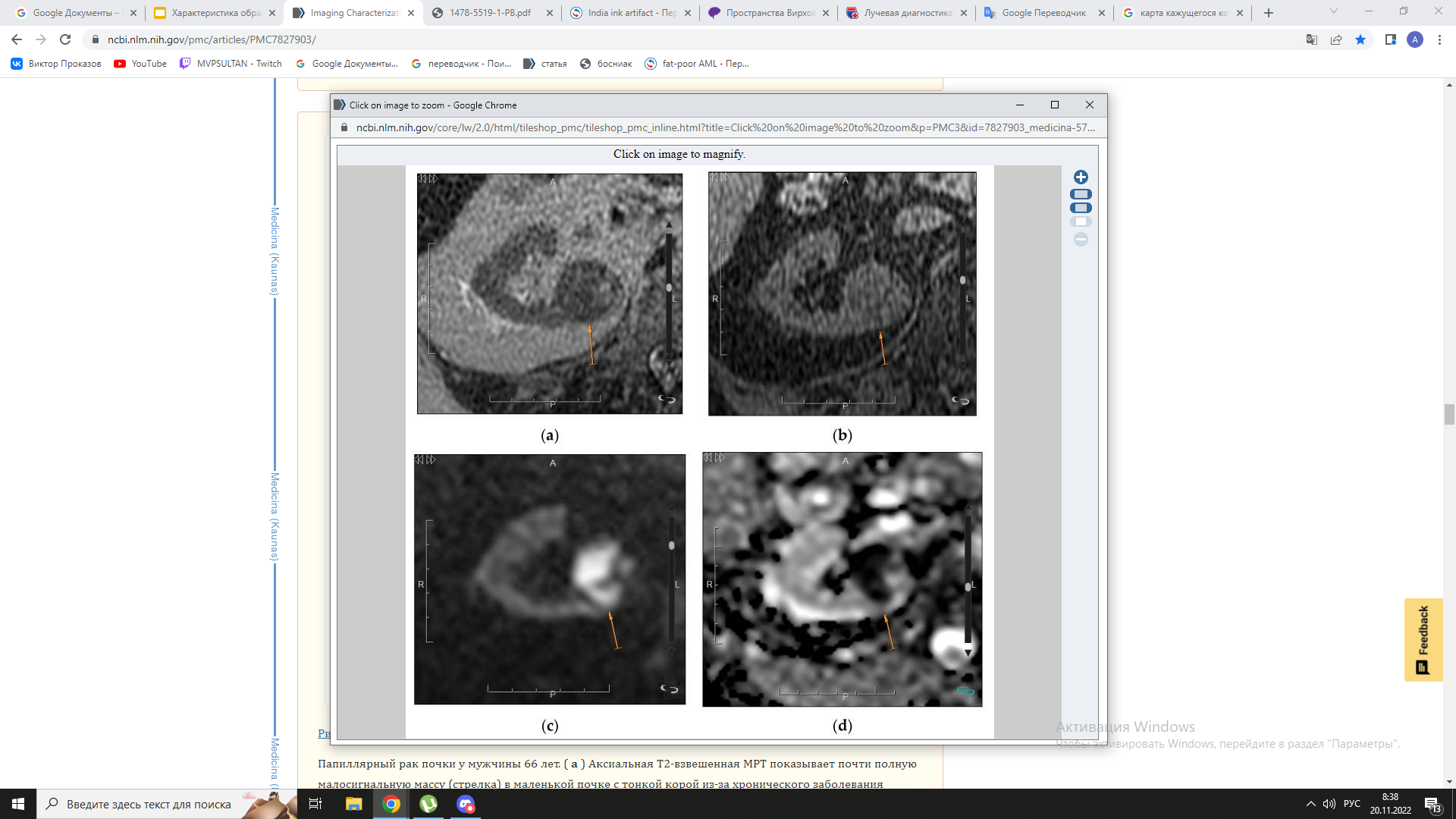 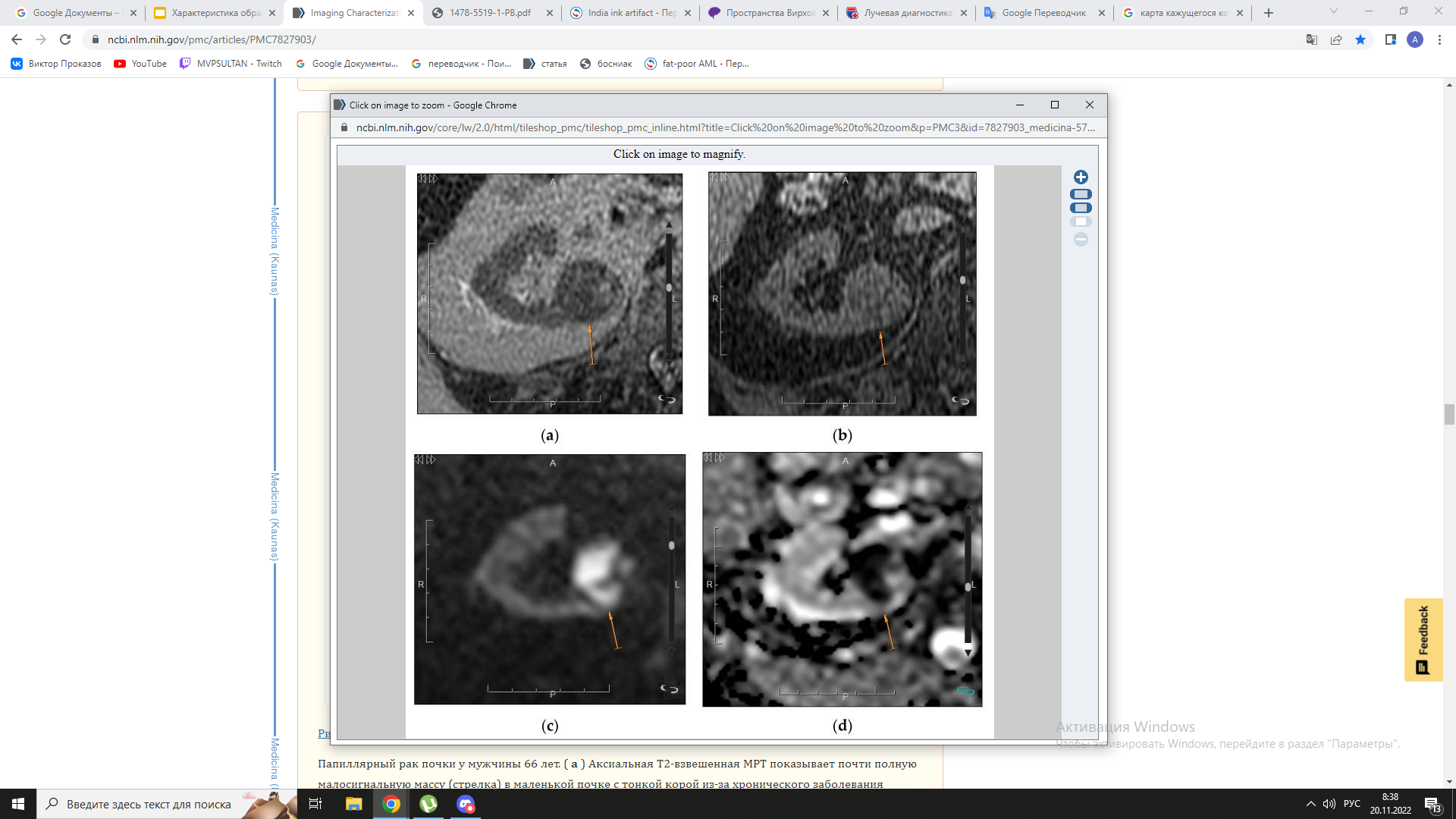 А. Т2-ВИ, аксиальная плоскость: гипоинтенсивное образование, уменьшение почечной паренхимы вследствие ХБП
Б. Т2-ВИ, аксиальная плоскость: гипоинтенсивное образование, уменьшение почечной паренхимы вследствие ХБП
МРТ. Папиллярный рак почки
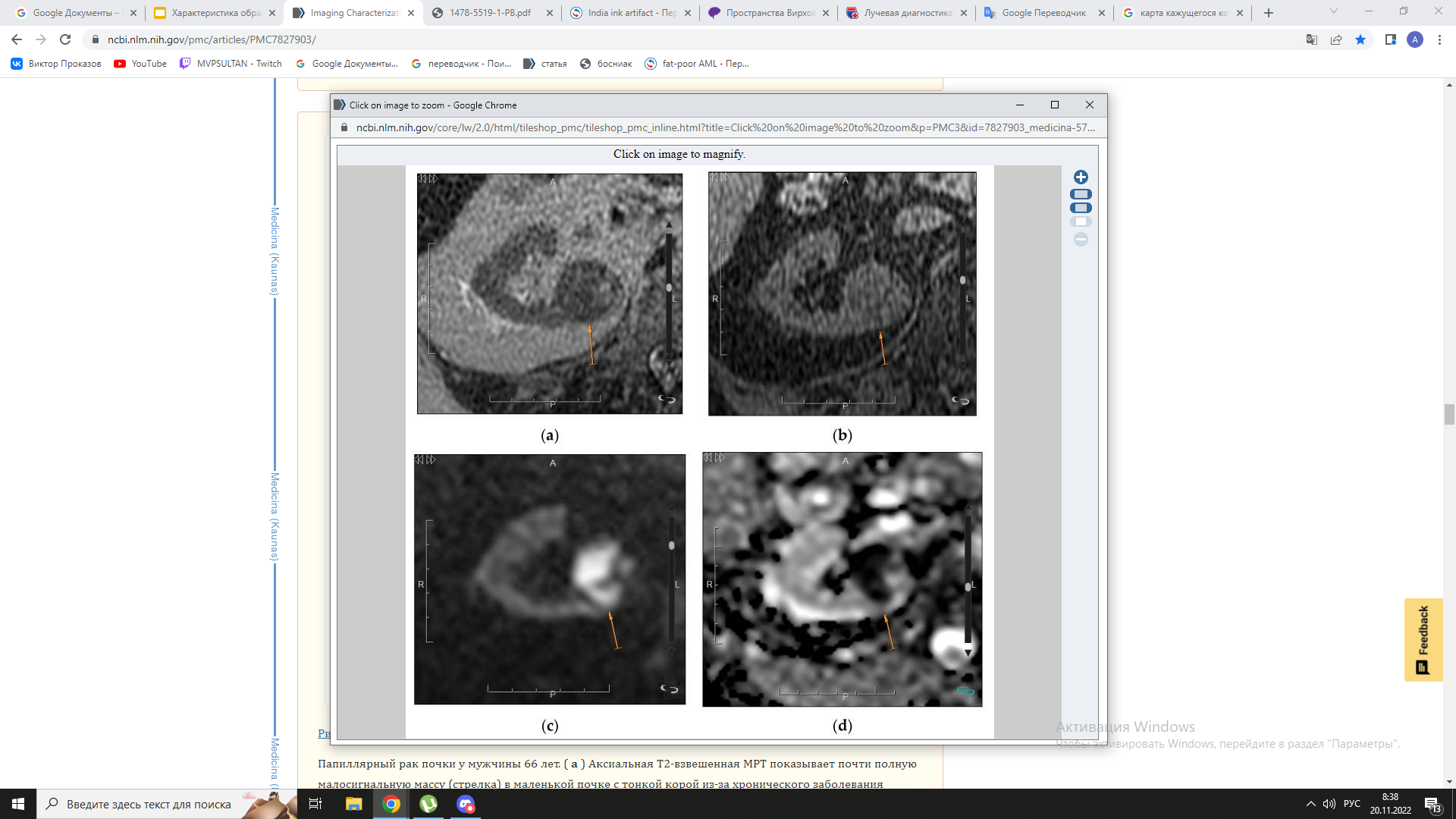 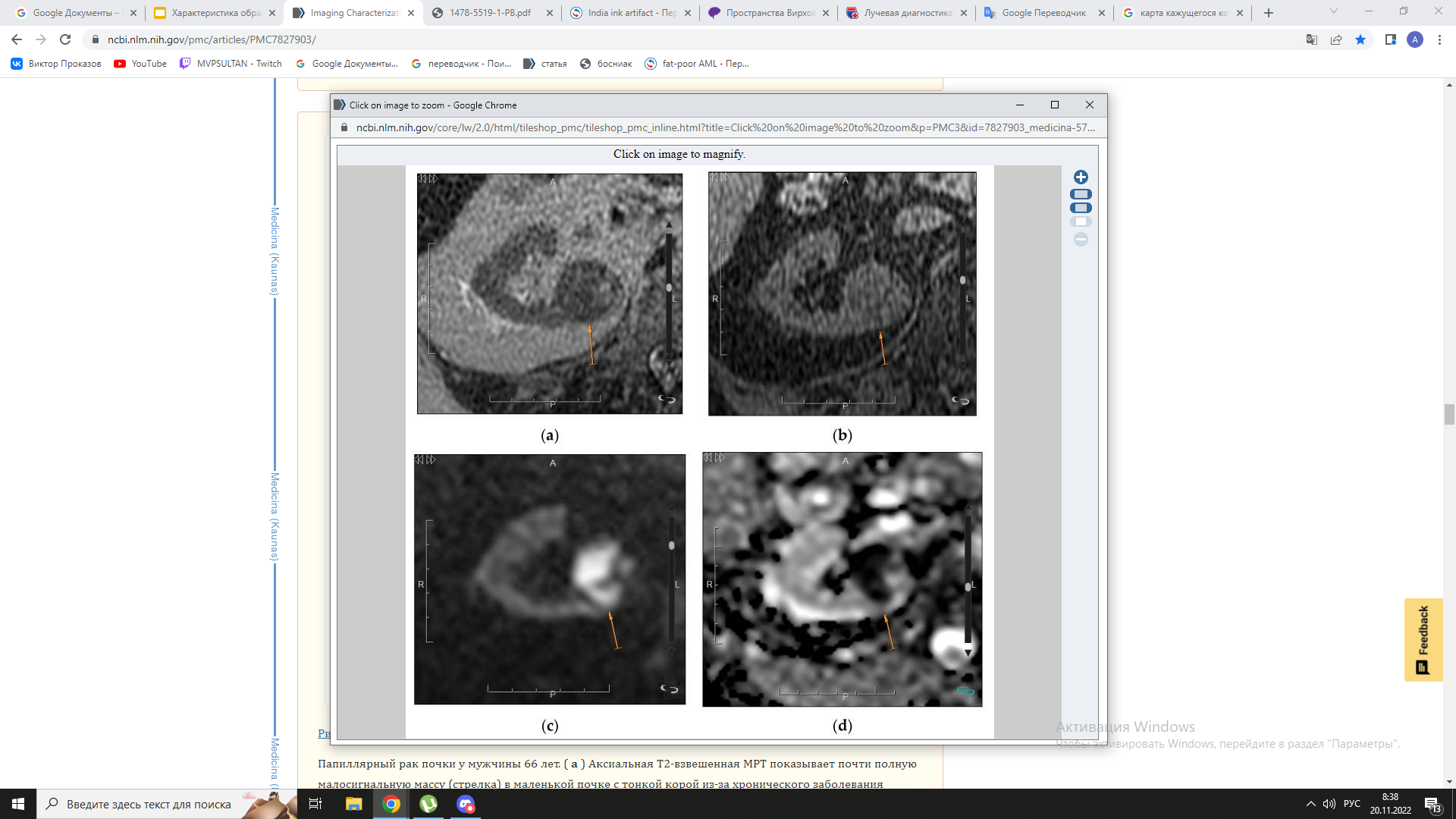 Г.Диффузионно-взвешенное изображение: ИКД демонстрирует ограничение диффузии
В.Диффузионно-взвешенное изображение: высокое значение b-фактора (1000 
с / мм2)
Характеристика инфильтративных образований почек
Характеристика инфильтративных образований почек
Представляют собой гипоинтенсивные образования с нечеткими контурами по данным КТ и МРТ
Результаты инструментальной диагностики могут быть несколько неспецифичны: для установления точного диагноза необходимы данные анамнеза и  лабораторных исследований
Алгоритм диагностики инфильтративных образований почек
ЗНО в анамнезе
Метастазы
ДА
НЕТ
Одностороннее поражение
Двустороннее поражение
Поражение преимущественно коркового вещества почки
Поражение синуса, коркового вещества почки, ЧЛС
Лимфома
Метастазы
Почечно-
клеточный рак
Переходно-
клеточный рак
гетерогенный
Инфекционно-
воспалительные заболевания
гомогенный
Характеристика инфильтративных образований почек
Почечно-клеточный рак
Наиболее распространенное инфильтративное образование
Составляет до 10% новообразований верхних мочевыводящих путей
Инвазия в почечную вену и/или нижнюю полую вену
Характеристика очаговых образований почек
Почечно-клеточный рак (редкие виды опухоли)
Медуллярная карцинома почки
очень агрессивная опухоль, часто дающая метастазы при постановке диагноза 
гетерогенная гиповаскулярная опухоль в мозговом веществе почки,  ассоциирована с каликоэктазией
Карцинома собирательных трубок
часто выявляется на поздних стадиях
гипоинтенсивная после введения КВ
может наблюдаться сдавление почечного синуса
МРТ. Светлоклеточный почечно-клеточный рак
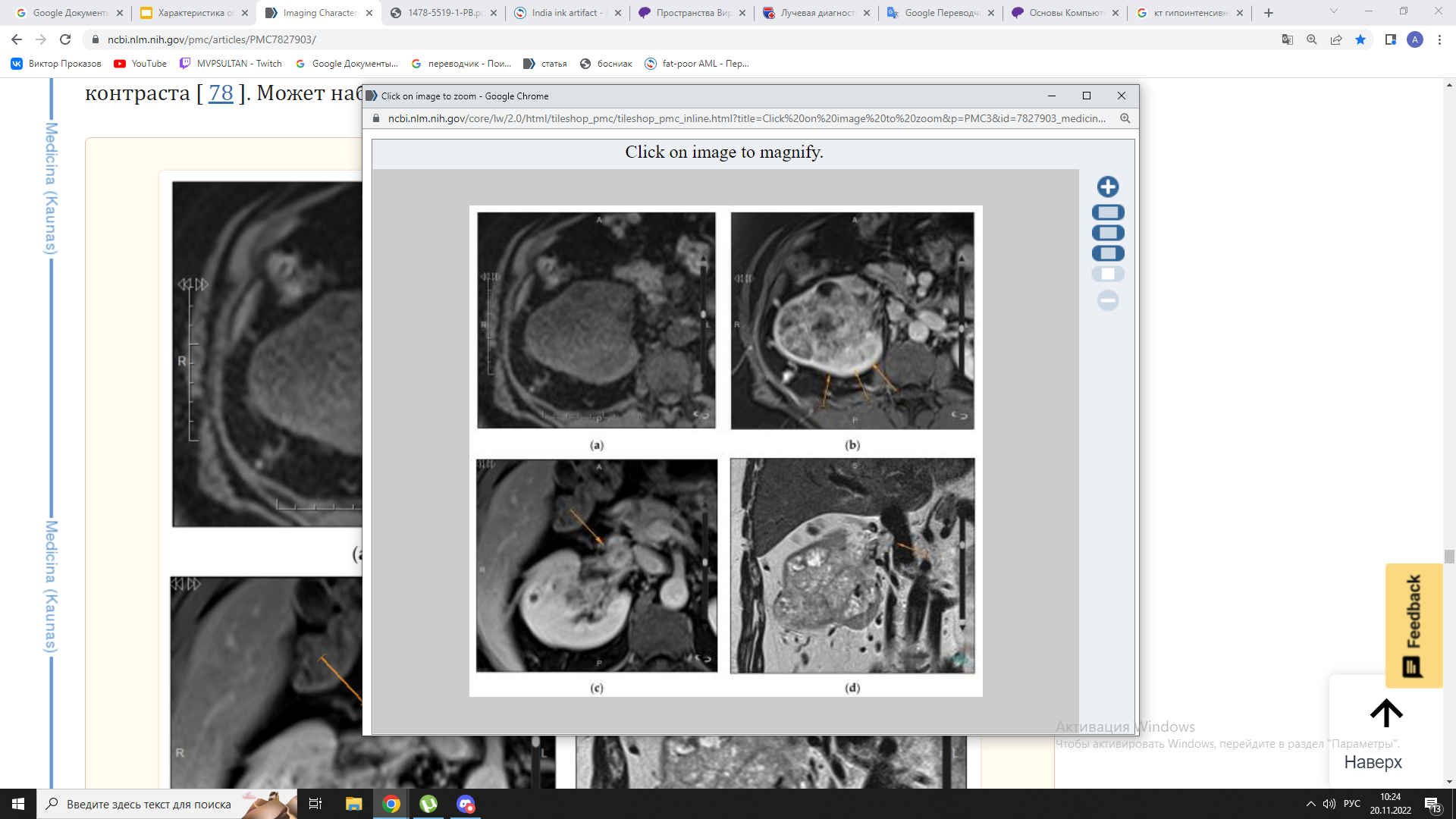 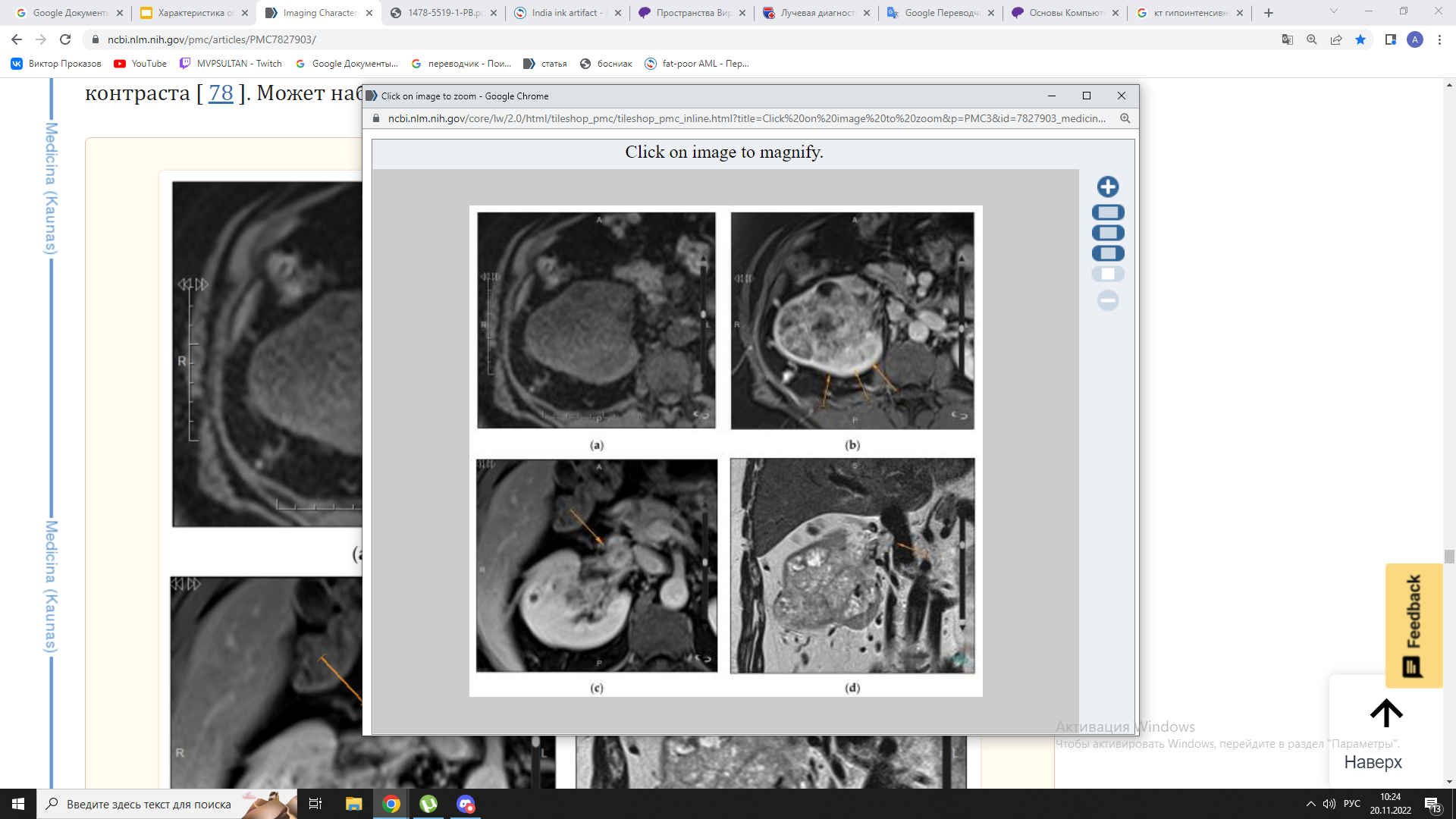 А. Доконтрастное Т1-ВИ, аксиальная плоскость: гетерогенное образование с нечеткими границами
Б. Постконтрастное Т1-ВИ, аксиальная плоскость: гетерогенное образование с нечеткими границами
[Speaker Notes: Обратите внимание на заголовок]
МРТ. Светлоклеточный почечно-клеточный рак
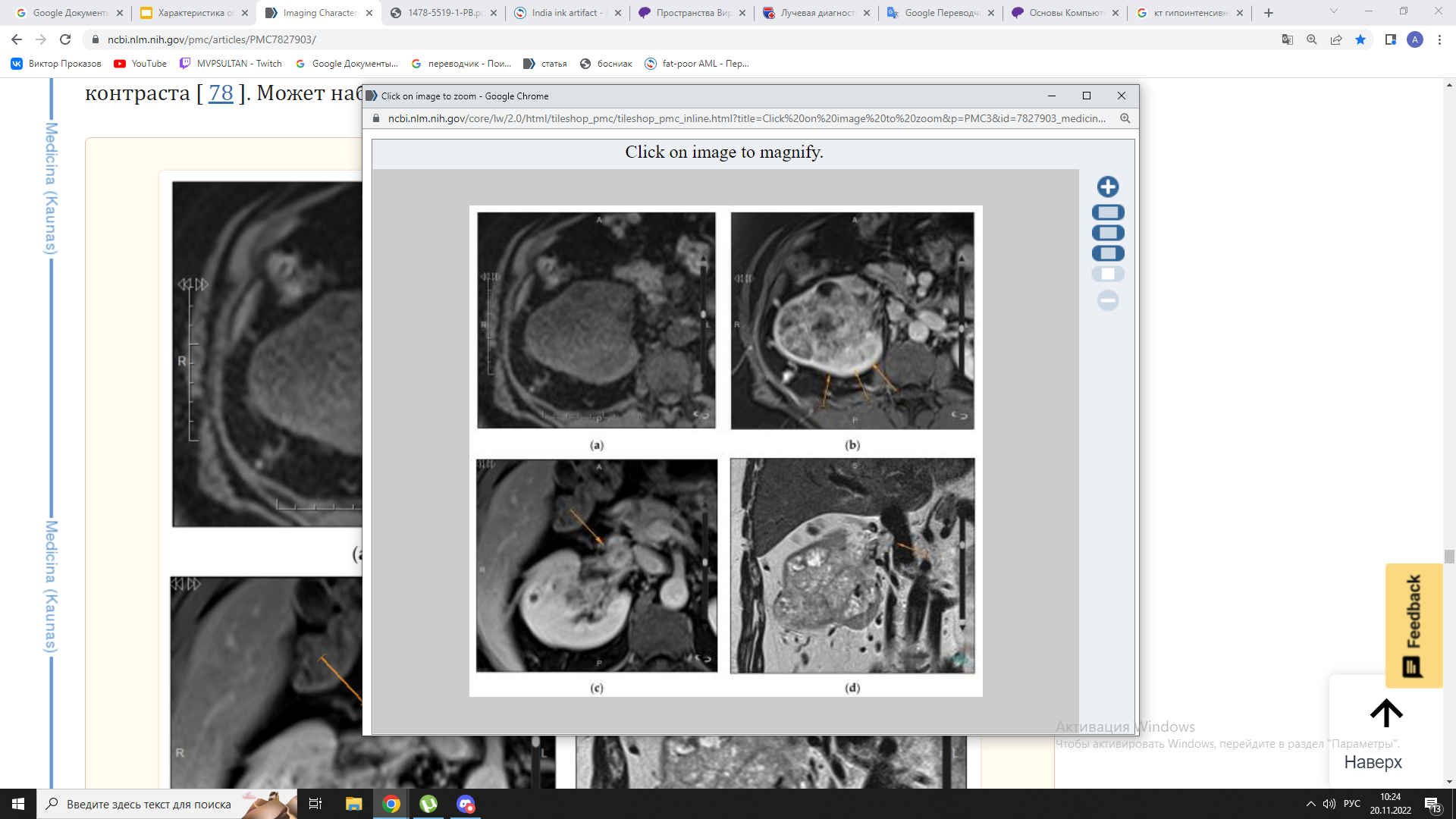 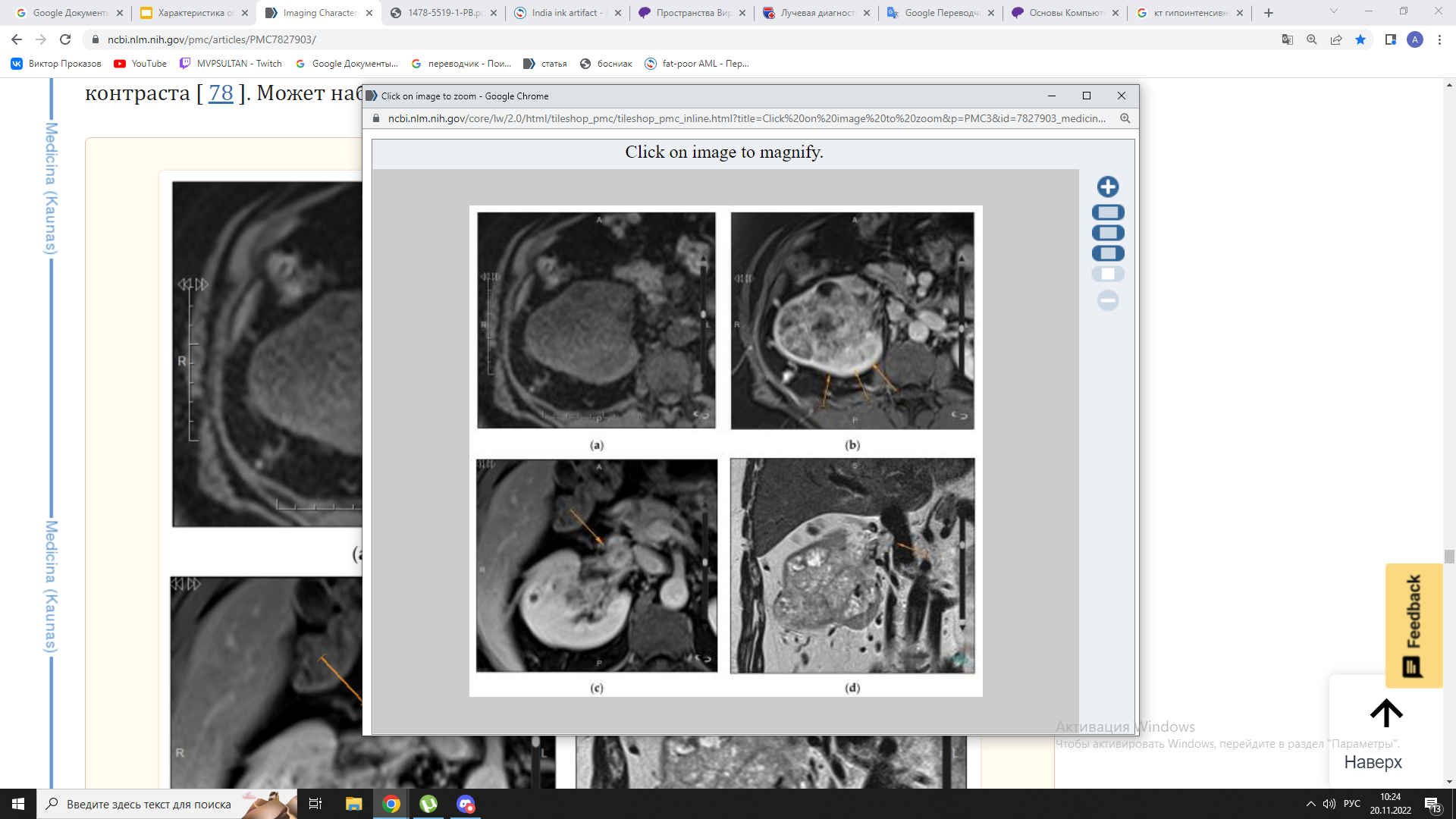 Г. Т2-ВИ, коронарная плоскость: тромбоз почечной вены с выпячиванием в НПВ, без прорастания
В. Постконтрастное Т1-ВИ, аксиальная плоскость: тромбоз почечной вены
Характеристика инфильтративных образований почек
Лимфома
Вторичная (первичная изолированная лимфома почки встречается очень редко (~1%)
Множественные очаговые образования, диффузное  двустороннее увеличение почек
Сопутствующая массивная лимфаденопатия
Характеристика инфильтративных образований почек
Инфекционно-воспалительные заболевания
Гипоинтенсивные участки почечной паренхимы с нечеткими контурами, которые берут начало от почечного сосочка и распространяются на корковое вещество почки 
Обычно они представляют собой клиновидные поражения
Могут наблюдаться: диффузное или очаговое увеличение почек, отсутствие жира в почечном синусе или жировые тяжи
Характеристика инфильтративных образований почек
Метастазы почек
Наиболее часто метастазируют в почки: меланома, рак легкого, рак молочной железы и колоректальный рак
Зачастую двусторонний процесс
Обычно экспансивный характер роста
Выявление метастазов в другие органы и лимфоузлы
КТ. Двусторонние метастазы почек
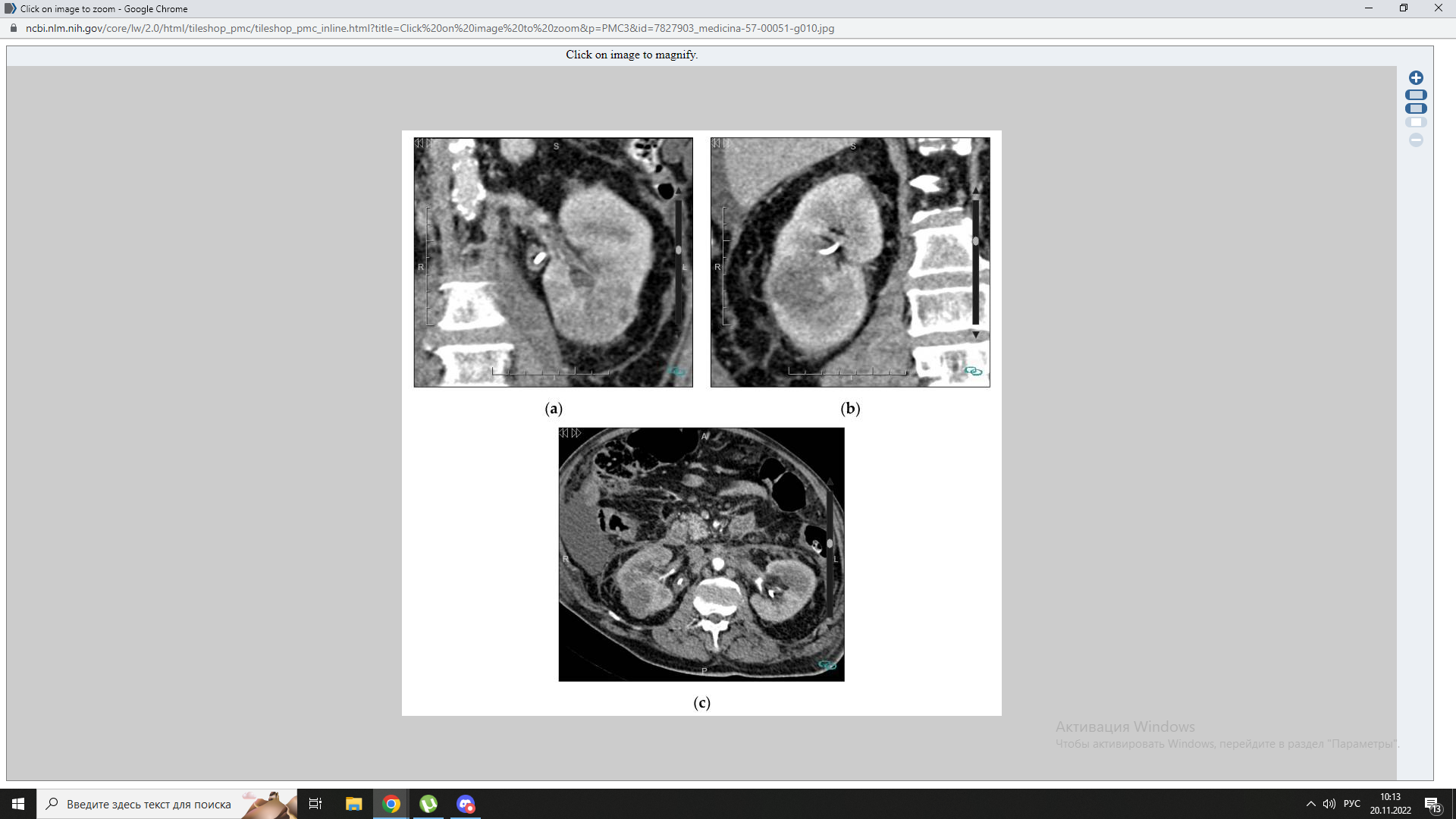 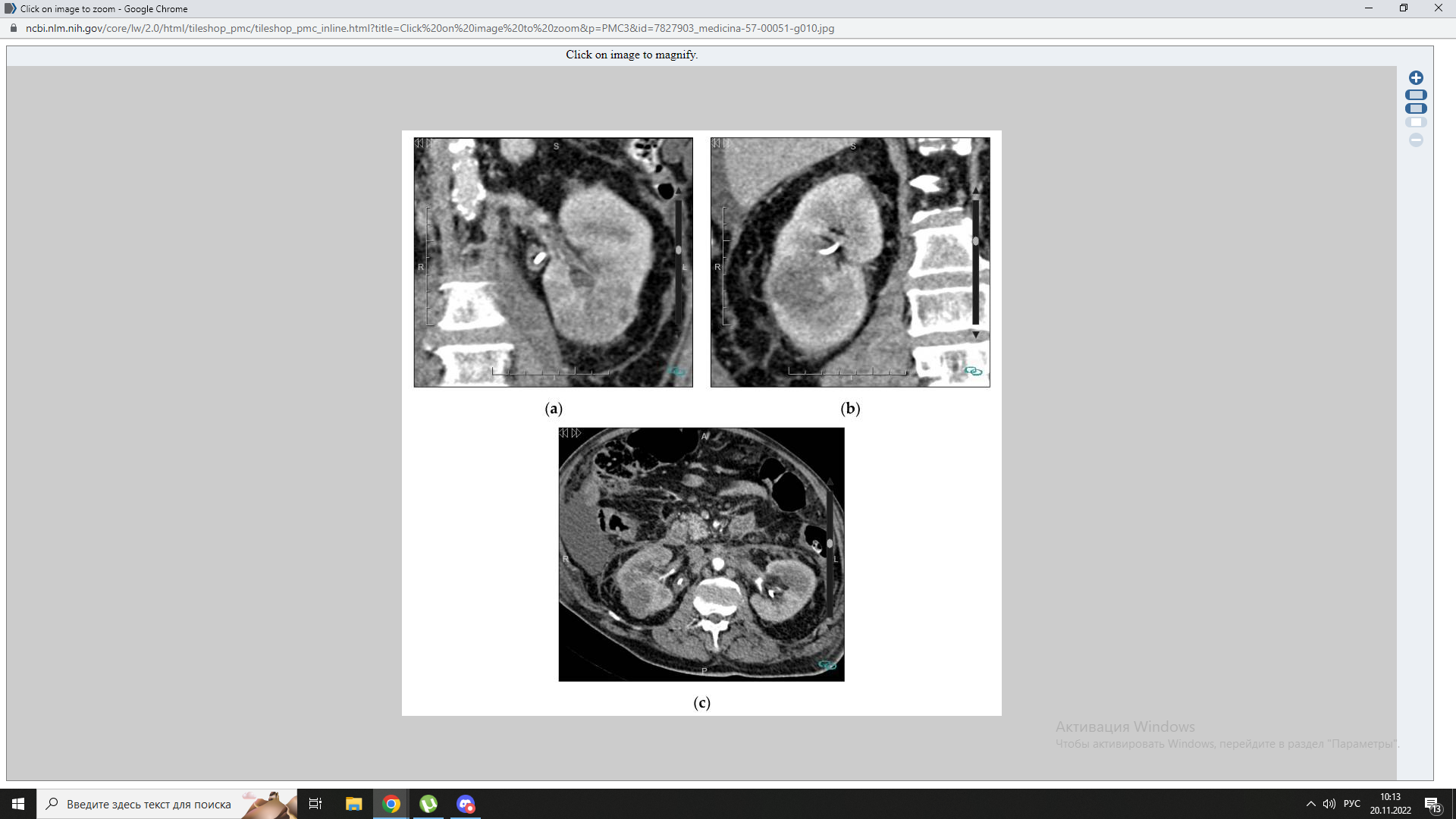 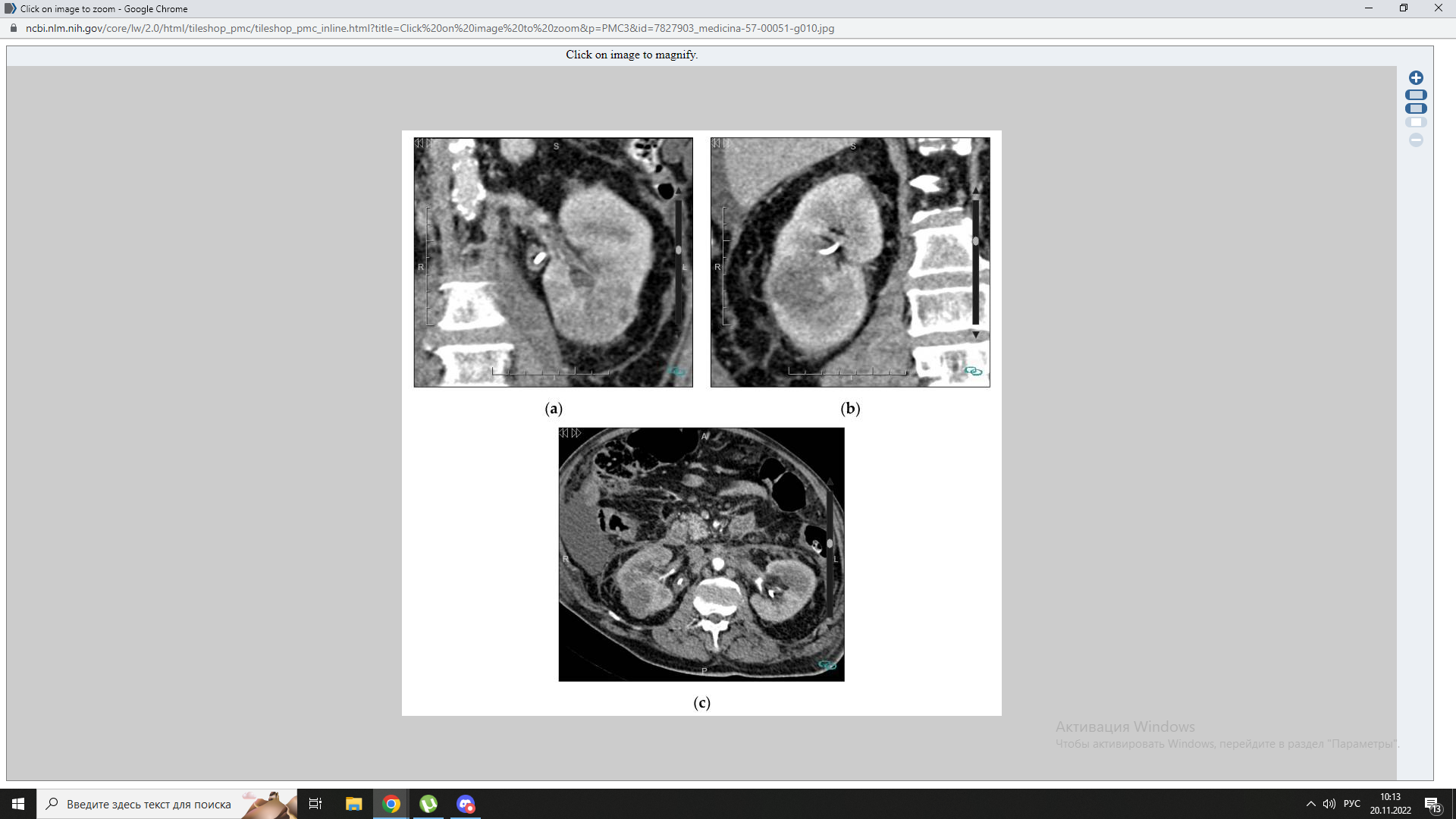 В. КТ ОБП, аксиальная плоскость: множественные образования почек, увеличение забрюшинных л/у, асцит
Б. КТ правой почки, коронарная плоскость, портальная фаза: множественные гипоинтенсивные образования в корковом слое
А. КТ левой почки, коронарная плоскость, портальная фаза: множественные гипоинтенсивные образования в корковом слое
[Speaker Notes: …..корковом слое]
Список литературы
Carlos Nicolau,Natalie Antunes,Blanca Paño,and Carmen Sebastia ”Imaging Characterization of Renal Masses”//Medicina (Kaunas).- 2021.- №57 (1)
doi: 10.3390/medicina57010051
Спасибо за внимание!